June
2019
Unlicensed Assistive Personnel
Their Role on the School Health Services Team
[Speaker Notes: Welcome to all of you.  I would like to know who is in the audience.  Any RN’s, LPN, EMT, CNA, who else is here.]
What is a UAP
Unlicensed assistive personnel (UAP) are unlicensed individuals working within the school health office; teachers, instructional assistants, school secretaries or other school personnel who have daily responsibilities in the care of a student
Delegation to the UAP is a process whereby the nurse retains accountability (training and documentation) to assure the delivery of care is implemented safely and effectively, enhancing student education.
The UAP must agree to function according to the written instructions; as well as, district guidelines, protocols and policies. 
It is NASN’s and SNOA’s position that the registered school nurse (where applicable) has the responsibility of training and supervising the UAP upon delegation by the school administrator, to ensure continuity of safe practice
It is also recommended (where appropriate) that the school nurse be responsible for the evaluation of the UAP to ensure skill competency.
2
*American Nurses Association (2012). ANA’s principles for delegation by registered nurses to Unlicensed Assistive Personnel (UAP). Silver Spring, MD: Nursesbooks.org
[Speaker Notes: Hearing and Vision screening]
The Need
Federal laws, such as the Individuals with Disabilities ACT (IDEA), the Americans with Disabilities ACT (ADA), and Section 504 of the Rehabilitation Act mandate that students have access to education without regard to their disability. 

There are increasing numbers of medically complex students and students with chronic illnesses entering school. 

 Educational budget cuts in many states, has made UAPs an invaluable and sometimes necessary resource for student care.
3
[Speaker Notes: UAP’s provide a valuable resource to the school .]
Scope of Practice
5 Rights of Delegation
Know what you can and cannot do according to the role into which you were hired AND the appropriate supervision you are required to have
For the safety of students and the UAP working under the Nurses’ supervision, it is important for the nurse to advise and follow the five rights of delegation
-EMT
-CNA
-MA
-HA
-Other
Right Task
Right Circumstance
Right Person
Right Direction/communication
Right Supervision and evaluation
4
*SNOA Position Statement 2016
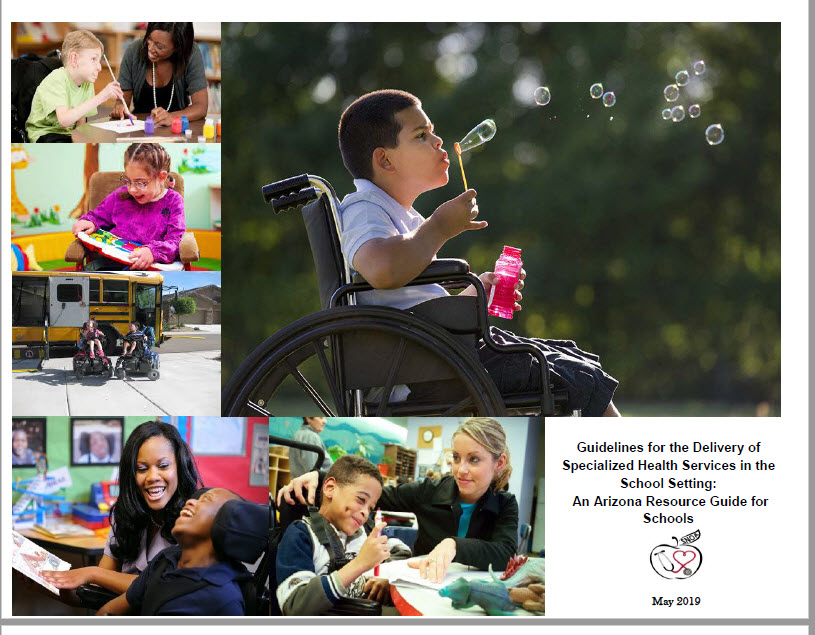 Guidelines
School personnel can perform certain healthcare tasks as needed, if asked to serve as a UAP. These staff members must be appropriately identified as part of the healthcare team, and recognized in the student’s Individualized Healthcare Plan (IHP).  It is recommended that the parent participate in the documented training in conjunction with the registered school nurse. The nurse will determine competency of the UAP and provide ongoing supervision
5
*taken from SNOA UAP Position Statement 2016
Procedures
If you are the principal designee UAP to perform a procedure or task, it is your responsibility to know:
If you can legally perform a task 
If you are qualified to perform a   
    task.
6
[Speaker Notes: The training should be a demonstation, followed by return demonstration and then supervised observation of multiple times.  If you do not feel comfortable with the procedure then one must express such and as for more training.]
Each page breaks down the by Procedure, Qualified staff and Competency
7
Health Office personnel
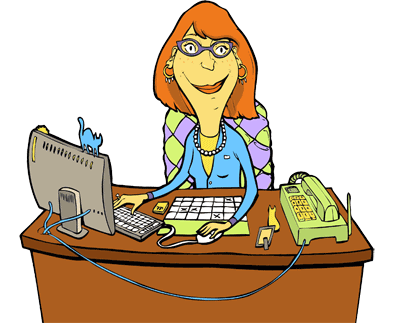 8
EMT or UAP
ADHS Statutes and Rules 2018 identifies an EMT as "Emergency Medical Technician" means a person who has been trained in an emergency medical technician program certified by the director or in an equivalent training program and who is certified by the director as qualified to render services pursuant to section 36-2205. 

Are you hired as an EMT or as the school UAP in the Health office, if it is as an EMT then you must follow your scope of practice rules identified by the Department of Health Services. The State of Arizona provides an all-inclusive list of the skills and procedures a paramedic may perform. However, local and region physician oversight may further restrict an EMT’s actual capabilities. EMT’s perform under the direction of a physician
     Medical Director who, in cooperation with hospitals, EMS and Fire agencies, establish    
     complaint centered protocols, which provide paramedics clear operating guidelines in most  
     patient encounters. Are the tasks you are performing under the Scope of Practice for the 
     position you are hired for?

EMT’s are supervised by a Medical Director or Physician. Does your school or District have one or are you a UAP?
9
*ADHS Statutes and Rules 2018
[Speaker Notes: If there is not a Medical director, you are a UAP>]
CNA/LNA or UAP
Certified Nursing Assistant (CNA): a person who passes an approved CNA course and the state manual skills/written exams and whose name is placed on the CNA registry. Any substantiated allegations of abuse, neglect or misappropriation of property/theft will be reported to the Office of Inspector General (OIG) and will be listed on the registry

Licensed Nursing Assistant (LNA): a person who meets CNA educational and exam requirements and, in addition, submits an application, fingerprints and fees to the Board. The LNA is regulated by the Board which has broader jurisdiction for any act of unprofessional conduct.

Performance of Nursing Assistant Tasks: A CNA or LNA may perform the following tasks as delegated by a licensed nurse R4-19-813, R4-19-814

Are you reporting to and being supervised by an LPN or RN at the school or district level and working within your scope of practice or are you a UAP?
10
*AZ BON Rules and Statutes 2018
MA or UAP
A Medical Assistant may perform the following medical procedures under the direct supervision of a Doctor of Medicine, Physician Assistant or Nurse Practitioner……
Without the direct supervision of a Doctor of Medicine, Physician Assistant or Nurse Practitioner, a Medical Assistant may perform the following tasks…..

Are you under the Direct Supervision of a Doctor of Medicine, Physician Assistant or Nurse Practitioner at the school or district level and working within your scope of practice or are you a UAP?
11
*AMA State Scope of Practice 1996-2019
Health Assistant
Qualifications necessary to be hired as a School Health Assistant vary from district to district, having an EMT, CNA or MA may or may not be a prerequisite.

If being hired to run the Health Office as a HA and not one of the above, you are a UAP and an integral part of the care of students at your schools

Job descriptions and tasks will vary from district to district
12
Refer to your office as the ‘Health Office’ not the ‘Nurses’ Office’ (as well as signage)

Work within the scope of practice for the position you were hired into, and in accordance with your District Protocols and Policies; as well as, practice guidelines.

Identify yourself according to your title, identifying yourself as a ‘nurse’ or ‘school nurse’ when you are not, could be considered misrepresentation and a crime, punishable as a misdemeanor offense
Remember
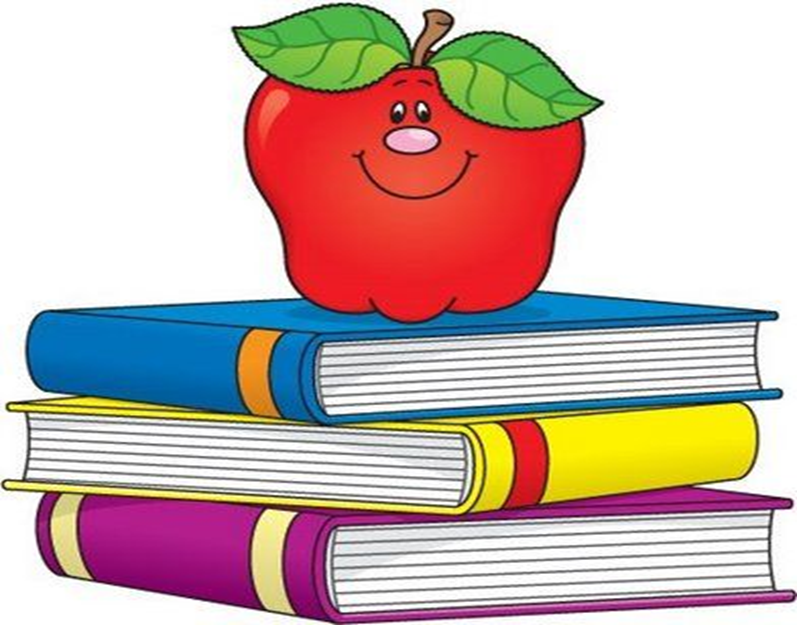 ADD A FOOTER
13
ARS 32-1666- Unlawful acts.
It is unlawful for a person who is not licensed or certified under this chapter to:
Practice or offer to practice as a registered or practical nurse, registered nurse practitioner or clinical nurse specialist in this state.
Represent or use the title, abbreviation, letters, figures, sign, card or device to indicate that the person or any other person is a registered nurse, graduate nurse, professional nurse, nurse practitioner, clinical nurse specialist or practical nurse.
Represent or use any title, abbreviation, letters, sign, card or device to indicate that the person or any other person is certified pursuant to this chapter.
For further information go to the Arizona Board of Nursing website and review the nurse practice act.
14
Website resources:

School Nurses Organization of Arizona: SNOA.org

Arizona Department of Education: azed.gov
School Health and Safety

Arizona Department of Health Services: azdhs.gov

Arizona Board of Nursing: https://www.azbn.gov/
Thank you
Christine Mahoney MSN-Ed RN 2019
Presented by Barbra Weber RN